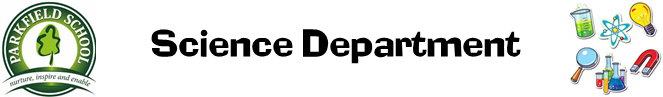 Year 7 Knowledge Organisers
Autumn Term
Year 7 Chemistry Knowledge Organiser –Particles
Particle Theory
All matter is made up of particles. Particles are found in all three states  of matter. Particles in the three states have different movement and  arrangement.







In solids, particles are arranged in a regular pattern and they can only
vibrate in a fixed position. Particles are held together by strong bonds.
In liquids, particles are arranged randomly but are still touching each  other. Particles can slide past each other and move around.
In gases, particles are far apart and are arranged randomly. Particles  carry a lot of energy and they move in all directions in a high speed.
Properties of Solids, Liquids and Gases
Due to their arrangement and movement, the three states each  have different properties.












Solids are rigid, have a fixed shape and fixed volume because  particles are held together by strong bonds and arranged  regularly.

Liquids are not rigid and have no fixed shape, meaning they can  flow to fill their container. This is because the bonds are  weaker, so the particles can move. However, there is a fixed  volume because the particles are still close together.

Gases are not rigid, have no fixed shape or fixed volume  because there is so much space between particles and the  bonds holding them together are broken.
Changes of State
Changes of state take place when the particles gain or lose energy.
When energy is applied, particles gain energy, move faster and move  further apart.
When energy is lost, particles become closer to each other, move  slower and arrange themselves more regularly.
Gaining energy




Losing energy
Year 7 Chemistry Knowledge Organiser –Particles
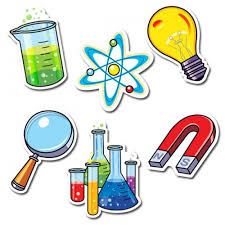 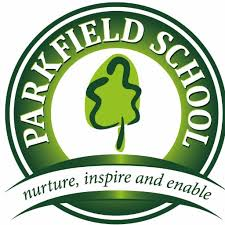 Science Department
Interpreting the Energy-Temperature Graph
The E-T graph shows how the temperature of a substance changes as  heat is applied.
When the line is sloped, the temperature of the substance is  increasing.
When the line is flat, the temperature stays the same even though  heat is being applied. This is because the heat is going into making  the particles change state.
During the change of state, the temperature will stay the same until  the change of state is complete e.g. all liquid has turned into gas.
Diffusion and Factors Affecting Diffusion
Diffusion is the movement of particles from a higher
concentration to a lower concentration.
Diffusion will stop when particles spread themselves evenly.  Diffusion occurs in liquids and gases but not in solids, because  particles in a solid are not free to move.
Examples of diffusion include:
Oxygen diffusing into cells.
Carbon dioxide diffusing out of cells.
Conservation of Mass
The Law of Conservation of Mass states that mass cannot be created  or destroyed.
Therefore, mass stays the same before and after a change of state.  For example, 10g of ice melts into 10g of water and 10g of water  evaporates into 10g of water vapour. The same applies to other  substances.
There are 2 factors affecting the rate of diffusion:
Temperature: When temperature increases, particles gain  more energy. They can then move and spread out at a higher  rate.
Concentration: When concentration increases, the rate of  diffusion increases because there are more particles.
10g
10g
10g
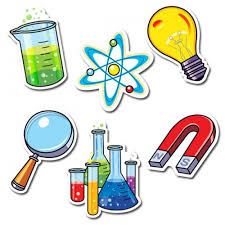 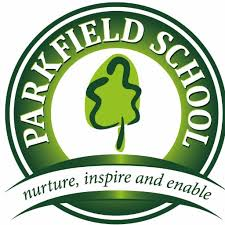 Science Department
Year 7 Chemistry Knowledge Organiser –Separation
Mixtures
A mixture contains different elements or compounds that are not  chemically joined to each other. There are three types of mixture:

A mixture of elements:






A mixture of compounds:






A mixture of elements and compounds:






Mixtures contain more than one substance, so they are impure.
Mixtures can be easily separated because the substances are not  bonded together.
Solutions
A solution is made up of a liquid in which a substance is
dissolved.
The liquid part of the solution is called the solvent e.g.  water
The substance that has dissolved into the solvent is called  the solute e.g. salt
When the solute dissolves into the solvent, a solution is  made e.g. salt water
Salt is described as soluble, because
it dissolves into the solvent
A substance that will not dissolve  into a solvent is described as  insoluble e.g. sand
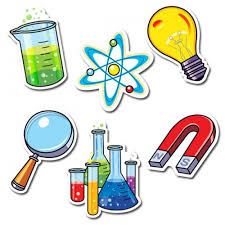 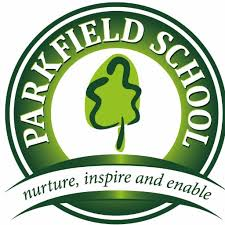 Science Department
Year 7 Chemistry Knowledge Organiser –Separation
Dissolving
During dissolving, the solvent particles surround the solute  particles and move them away so they are spread out in the  solvent.
This is how a solution is made.
Evaporation
If you have a solution in  which a solute is dissolved,  for example salt water, the  water can be evaporated to  leave you with pure salt.
This is done by using a  Bunsen Burner to heat the  solution inside an  evaporating basin.
Solution
Solvent
Solute
Filtration
This is a good method of  separation for when an  insoluble solid is mixed with  water e.g. sand and water.
The mixture is poured  through folded filter paper  inside a funnel.
The insoluble solid is trapped  in the filter paper and the  liquid passes through into  the beaker.
Saturated solutions
When no more solute can dissolve in a solvent, we say the  solution is saturated.
However, more solute will be able to dissolve if the solvent  is heated. This is because solubility increases with a higher  temperature.
This happens because the solvent particles are moving  slightly faster, as they have more energy. This means there  is more space for solute particles to fit in.
Mass is always conserved. For example if 5 grams of  solute are dissolved in 100 grams of solvent, the mass of  the solution will be 100 + 5= 105 grams.
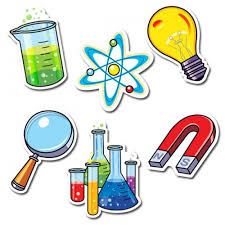 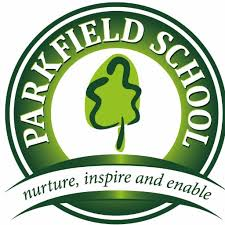 Science Department
Year 7 Chemistry Knowledge Organiser –Separation
Distillation
This is good for separating a mixture of liquids, e.g. ethanol and  water
Different liquids have different boiling points e.g. ethanol has a  lower boiling point than water
Distillation separates liquids according to their boiling points:
The mixture of liquids is heated in the round flask
The liquid with the lower boiling point (ethanol in this example)  will evaporate first, turning into a gas
It passes through the condensing tube which is surrounded by cold  water, so the gas condenses back into liquid form
It drips into the beaker
The liquid with the higher boiling point (water in this example) is  left in the round flask because it is not hot enough yet to  evaporate.



Condensing tube




Cold water
Chromatography
Chromatography is used to separate the compounds in a  mixture according to how soluble they are in a solvent
It uses chromatography paper dipped in the solvent as follows:
A spot of the mixture, for example felt tip, is placed near the  bottom of the paper
The paper is dipped in the solvent e.g. water, so that the spot  is just above the water level. If the spot goes in the water, it  will run.
The compounds that are most soluble travel with the solvent  up the paper.
The compounds are insoluble will stay in the same place.
In this way, the compounds are separated according to their  solubility in the solvent




Most soluble



Insoluble
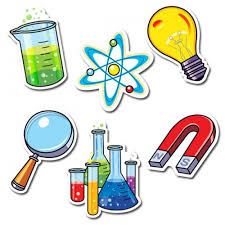 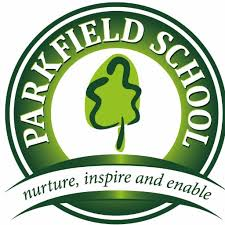 Science Department
Year 7 Biology Knowledge Organiser –Cells
Parts of a microscope

Eyepiece lens

Body tube



Revolving nosepiece  Objective lens

Stage
Clamps
Coarse focus
Diaphragm
Fine focus

Light source

Base
Magnification
We can use the following equation to calculate the  magnification of an object viewed through a microscope:
Using a microscope
To view an object down the microscope we can use the  following steps:
Plug in the microscope and turn on the power
Rotate the objectives and select the lowest power  (shortest) one
Place the specimen to be viewed on the stage and clamp  in place
Adjust the course focus until the specimen comes into  view
Adjust the fine focus until the specimen becomes clear
To view the specimen in more detail repeat the process  using a higher power objective
Year 7 Biology Knowledge Organiser –Cells
Cells
Cells are the building blocks of all living organisms
Specialised cells
Specialised cells are found in multicellular organisms. Each  specialised cell has a particular function within the organism.
Type of cell	Function	Special features
Animal cells
Preparing a microscope slide
To prepare a slide to view onion cells we can use the following  steps:

cut open an onion
use forceps to peel a thin layer from the inside
spread out the layer on a microscope slide
add a drop of iodine solution to the layer
carefully place a cover slip over the layer
Plant cells
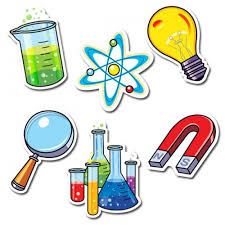 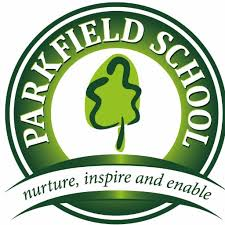 Science Department
Year 7 Biology Knowledge Organiser - Cells
Hierarchical organisation
Cells are the building blocks of life. In multicellular organisms, cells  rarely work alone.
Muscle cells
Muscle  tissue
Heart
Circulatory  system
Horse
Palisade  cells
Mesophyll  tissue
Leaf
Shoot  system
Rose
Unicellular Organisms
Unicellular organisms are made up of just one cell. There are no  tissues, organs or organ systems. Unicellular organisms often have  structural adaptations to help them survive.

Euglena are a unicellular organism. They have a flagellum (tail) to help  them move and chloroplasts so they can make their own food.

Amoeba are also unicellular organisms. They form pseudopods (false  feet) that let them move about and can surround food so that the cell  can take it in.
Year 7 Biology Knowledge Organiser – Skelton
Structure and function of the skeletal system

The diagram below shows the skeletal system. The main functions of the skeletal  system are movement, support, protection, and making blood cells. 206 bones  make it up. Bones are attached to each other by ligaments.

The vertebral column (spine) is made up of individual vertebrae, with the  smallest at the top. The column encloses and protects the spinal cord. The  spine supports the upper body and allows us to stand upright.

The ribcage protects the heart and lungs. The ribs also move in and out to  change the volume of the chest cavity, for ventilation. Each pair of ribs is  connected to one of 12 vertebra, so there are 24 ribs in total.

The top of the ribcage is also connected to the sternum at the front

The cranium houses and protects the brain.
Making blood cells
Long bones in the body are hollow – in the middle of the
bone is a marrow cavity. The cavity contains bone marrow,  from which blood is produced.
Bone marrow produces:
Red blood cells (which transport O2 and CO2)
White blood cells (some of which fight disease)
Platelets (which cause blood clotting e.g. when we cut  ourselves)
Marrow
cavity
Stem cells
Cells in bone marrow haven’t specialised yet. This makes them stem cells. Stem  cells are useful in medicine because they have the potential to develop into  many types of specialised cell. This means they can be used to treat conditions  where cells have stopped performing their usual function. An example is type 1  diabetes, where the cells of the pancreas can’t produce enough insulin.
Front view
Rear view
Year 7 Biology Knowledge Organiser –Muscles
Structure and function of the muscular system
Working alongside the skeletal system is the muscular system. This working  together is called biomechanics. The diagram below shows the muscular system.  This system allows us to move by muscles contracting and relaxing.
Adaptations of muscle cells
Muscles require a lot of energy to contract, so muscle cells have a high  concentration of mitochondria for respiration, which releases energy
Muscle cells contain protein fibres which can contract and relax, making the  whole cell shorter and longer
Tendons
Muscles are attached to bones by tendons. Over-stretching a tendon can cause it  to snap. Tendons will heal themselves but become shorter in the process  because the two severed ends overlap to heal, reducing flexibility. An example of  a tendon which is commonly injured is the Achilles tendon (which connects the  gastrocnemius muscle to the heel bone). As the body tries to heal a tendon, it will  swell and become painful. This is called tendonitis, and includes tennis elbow.
Antagonistic muscle pairings
In order to move bones in two directions (e.g. bending then stretching your arm),  muscles are paired antagonistically (one moves the bone in one direction, the  other in the opposite direction).
Examples of antagonistic muscle pairings are:
Biceps and triceps in the upper arm – control forearm movement
Quadriceps and hamstring in the upper leg – control lower leg movement  (Note that biceps, triceps and quadriceps are all singular nouns!)

How it works – biceps and triceps example

To raise the forearm, the biceps  contracts and the triceps  relaxes.

This brings the forearm towards the  upper arm because the biceps is  shorter and the triceps is longer

To lower the forearm again, the  triceps contracts and the biceps  relaxes.

This brings the forearm away from  the upper arm because the triceps is  shorter and the biceps is longer

Muscles exert a force on bones to move them. The longer the bone and the  stronger the muscle, the greater the force, due to moments (see topic 9).
Front view
Rear view
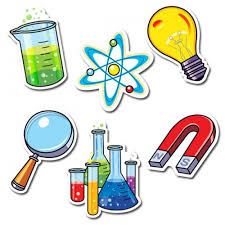 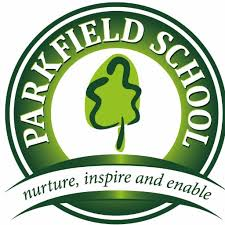 Year 7 Biology Knowledge Organiser –Reproduction
Science Department
Female reproductive system
Male reproductive system
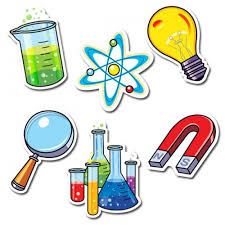 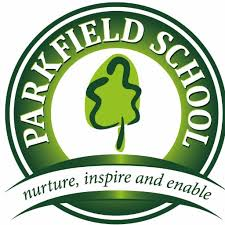 Science Department
Year 7 Biology Knowledge Organiser –Reproduction
The menstrual cycle
The menstrual cycle prepares the female body for pregnancy by  causing eggs (ova) to mature and be released. It lasts for 28 days.
‘period’ happens (menstruation), where uterus
Days 1-
5
lining breaks down.

Days 6-
13
Uterus lining builds up (thickens) to prepare for
pregnancy. The egg (ovum) matures in the ovary
Gestation
After fertilisation of an ovum, a woman is pregnant. The embryo  grows as cells divide and travels to the uterus. Ciliated cells in the  oviduct help it to move to the uterus.
The embryo implants into the uterus wall, where is gets oxygen and  nutrients from the mother’s blood. As it grows bigger and cells  become specialised, we call it a foetus. It grows a placenta and  umbilical cord.
At the placenta, the foetus gets oxygen and nutrients from the
mother’s blood (but their blood does NOT mix). The foetus gets rid  of waste like carbon dioxide into the mother’s blood too.
Egg (ovum) released from the ovary and travels  down the oviduct
Day 14
Uterus lining stays thick, in case the egg is
Days	fertilised
15-28
Fertilisation
Fertilisation is when a sperm cell and an ovum fuse. Sperm cells are  released into the female reproductive system during sexual  intercourse (ejaculation). Only one sperm cell breaks through the  cell membrane and enters the ovum, and only the head enters.
The nuclei fuse together, putting the mother and father’s genetic
information together. The fertilised ovum is now an embryo.
Birth
After about 40 weeks of pregnancy (for humans), the foetus is  ready to be born.
The muscles in the wall of the uterus contract (contractions)
These contractions get stronger and faster – this is ‘labour’
After some time of labour, the amniotic sac breaks, which
releases the fluid (the ‘waters break’)
Contractions push the baby headfirst through the birth canal –
through the cervix and out through the vagina
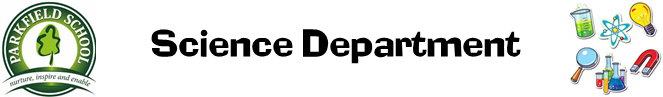 Year 7 Knowledge Organisers
Spring Term
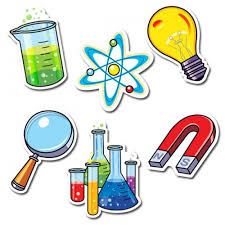 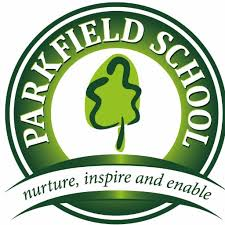 Year 7 Physics Knowledge Organiser –Electricity
Science Department
Charge and static electricity

Electric charges are positive or negative. For example, electrons have a  negative charge. Opposite charges attract each other (+ and -), whereas  charges that are alike repel each other (+ and +, OR - and -). This is because  there is a force of attraction between opposite charges, but a force of  repulsion between like charges.
repulsion	repulsion	attraction

If a material has a charge, but the charge is not moving anywhere, we call this  static electricity. This will only happen if the material is an insulator. To get a  positive or negative charge on an insulator, all you have to do is rub it with a  different material (use the force of friction).
For example: rubbing a balloon on your hair will produce a charge on the  balloon and the opposite charge on your hair. This causes them to attract each  other.
When a static charge is produced like this, it is because electrons from one  material are transferred to the other material (see first diagram).
The material that gains electrons becomes more negative.
The material that loses electrons becomes more positive.
Any time there is a difference in electric charge between two points, there is a  difference in electrical potential energy. We call this a potential difference.
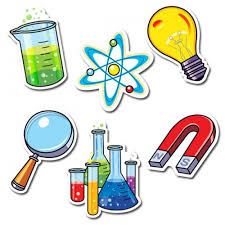 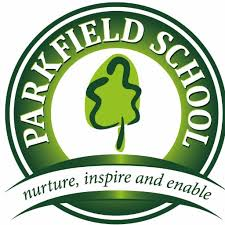 Science Department
Circuit Symbols
When drawing an electric circuit, we use different symbols to represent different components, the symbols you need to memorise are:
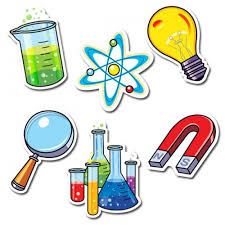 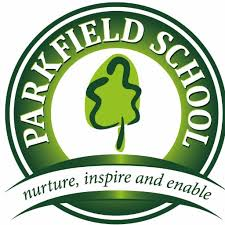 Science Department
Year 7 Physics Knowledge Organiser – Electric Circuits
Arranging Components in Circuits
Components (like bulbs/lamps) can be arranged in series with each other  OR in parallel with each other.
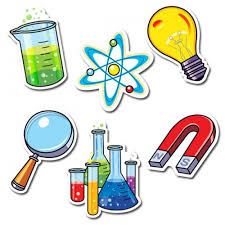 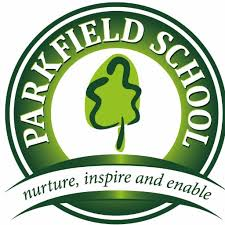 Science Department
Year 7 Physics Knowledge Organiser – Energy
Energy Stores

Energy is a quantity measured in joules (J). It is NOT a material or ‘thing’.
Examples of how energy is stored:
Energy is stored in fuels as chemical potential energy
Energy is stored in anything elastic when it is stretched, as elastic  potential energy
Energy is stored in any object that has been lifted up from the ground,  because the object stores gravitational potential energy
Energy is stored in moving objects as kinetic energy
Energy is stored in any object as thermal energy, also known as heat  energy. The higher its temperature, the more thermal energy it stores.
Energy Transfer

An energy transfer is when energy changes from one store to another.  VERY IMPORTANTLY, the total amount of energy does not change. Energy  cannot be created or destroyed. All that can be changed is how it is stored.  This idea is called the law of conservation of energy.

Energy is transferred, so it changes store, in loads of situations. Examples  to know:
When a fuel is burned, the chemical potential energy in the fuel ends up
stored as thermal energy in the surroundings;
When an object falls off a shelf, the gravitational potential energy it  stores is transferred (changed) to kinetic energy while it is falling.
When the object hits the floor, all the gravitational potential energy it
had to start with ends up stored as thermal energy in the surroundings.
When a spring that’s been stretched is released, the elastic potential
energy it stored is transferred to kinetic energy then to thermal energy.
Temperature and Thermal Energy
Temperature and thermal energy are linked, but are not the same  thing.
The thermal energy of a material depends on the potential  energy of the particles AND the kinetic energy of the particles  is it made from.
Temperature only depends on the kinetic energy of the  particle. The more the particles are moving, the higher the  temperature.
The mass of a material does NOT affect its temperature.  However, the larger the mass, the more thermal energy it  stores because it is made from more particles.
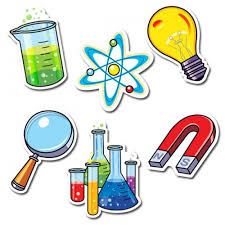 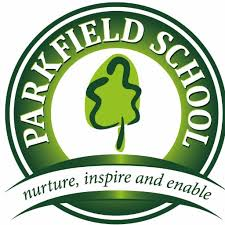 Science Department
Year 7 Physics Knowledge Organiser –Power and Resources
Energy and power

Energy can be stored in objects or transferred between them. The speed,  or rate, at which energy is transferred is called the power. Divide the  amount of energy transferred by the time it took to transfer it to find the  power (see equation).

This means that if the same amount of energy is transferred in half the  time, the power is twice as much.
Choosing energy resources

Many things should be considered to choose an energy  resource:
The reliability of the energy resource
The usefulness of the energy resource
How long the resource lasts, and if it is renewable
The environmental impact of the energy resource.

FOR EXAMPLE:
Tidal energy is very reliable, as there are two tides per day.  Tidal energy is useful for generating electricity, but you  couldn’t use it to run your car! Tidal energy is renewable,  which is an advantage, because it cannot be used up. Using  tidal energy does not produce polluting gases like carbon  dioxide, but building the generators in the sea can damage  the habitats of wildlife near the coast.
Fuels as Energy Resources
Fuels store chemical potential energy. Many fuels are used a great deal by  humans, including fossil fuels:
Oil – used to make petrol/diesel/aircraft fuel especially
Coal – burned in power stations to generate electricity
Natural gas – used as a fuel for heating homes and for cooking.

These are all very useful fuels, but the problem is that they are non-  renewable and when they are burned, carbon dioxide is produced. Carbon  dioxide contributes to climate change because it is a greenhouse gas.

Other Energy Resources
We don’t have to use fossil fuels for the uses given above. There are many
other energy resources on Earth, including many renewable resources. E.g.
Sunlight, which we can use to generate electricity with solar cells
Wind, which can be used to generate electricity using wind turbines
The tides, which can be used to generate electricity
Waves in the sea, which can be used to generate electricity.
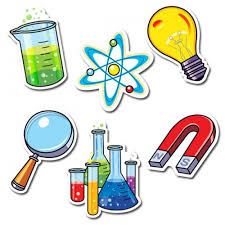 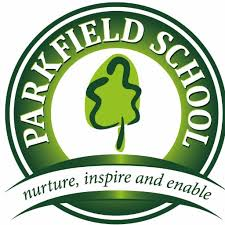 Science Department
Year 7 Chemistry Knowledge Organiser – Elements and Compounds
Pure Substances
A substance is pure if it only has one type of particle in it e.g. just helium  atoms or just carbon dioxide molecules.






Impure Substances
Impure materials are mixtures of different types of particle (covered more
in Topic 7).
Compounds
Compounds are substances made up of different elements
which are chemically bonded.
Compounds can be formed by chemically reacting  elements together e.g.:
Magnesium + oxygen → magnesium oxide
(Compound)
(Element)	(Element)
Often, the compound formed has different properties to  the elements that make it. E.g. magnesium is a shiny  metal, oxygen is a colourless gas and magnesium oxide is a  white powder
In order to separate the elements in a compound you  would need to carry out another chemical reaction.
Compounds are still pure because, although they contain  different atoms, those atoms are bonded to make one  particle
Examples of compounds are:
Carbon dioxide (CO2)
Water (H20)
Anything else that has  more than one element
Elements
Elements are substances made up of one type of atom.
All 118 elements are found listed in the Periodic Table.
The atoms in an element can either be single, or go around in pairs. It
doesn’t matter, as long as the atoms are the same.
Elements that go around in pairs are called diatomic elements.
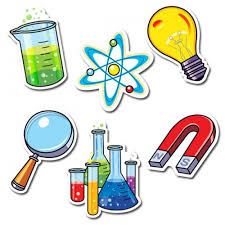 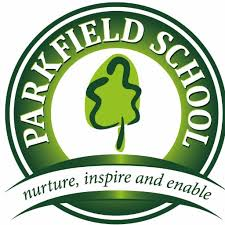 Science Department
Year 7 Chemistry Knowledge Organiser -: Chemical Reactions
Physical Change
In a physical change, the matter's physical appearance is changed,  but no chemical bonds are broken or formed.
For example, when water is heated from liquid water to gaseous  steam, only the appearance of water is changed – ice, water and  steam all have the chemical formula H2O.
Chemical Change
A chemical change involves the formation of one or more new  substances. Different elements or compounds are present at the end  of the chemical change.
We can observe reactions to see whether or not a chemical change
has taken place, signs of chemical changes could be:
A colour change
Gas being made
An increase or decrease in mass
Formation of a new solid
Conservation of Mass
In both chemical and physical changes, mass is conserved. This means that the mass we start with must be the same as the mass that we end  with. You cannot make or destroy atoms.

Example of a physical change.
If you start with 10 grams of ice, this will melt to make 10 grams of water  which would evaporate to make 10 grams of steam:
10g	10g	10g
Example of a chemical change:
For example if you start with 2 grams of hydrogen and 16 grams of oxygen, you will make 2+16=18 grams of water
Hydrogen + Oxygen → Water
2g	16g	18g
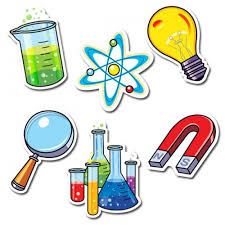 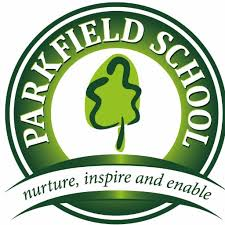 Science Department
Year 7 Chemistry Knowledge Organiser –: Acids and Alkalis
Acids
Acids are a family of chemicals, examples are lemon juice, vinegar and Coca Cola. There is  also acid in our stomach.
Acids contain H+ ions, when dissolved in water. This is hydrogen which has lost an  electron.





Strong acids like hydrochloric acid are very corrosive this means they destroy skin cells  and cause burns
Weak acids like vinegar are safe to eat but are still irritant to sensitive parts of the body.
Safety
When handling acids and alkalis in the lab we need to take many
safety precautions for example wearing goggles.
If an acid is dilute (lots of water has been added) it will be irritant and  cause redness or blistering of the skin.
If an acid is concentrated it will destroy skin cells.
Bases and Alkalis
Bases are a family of chemicals which neutralise alkalis (more on neutralisation  on the next page)
Alkalis are a type of base. Therefore all alkalis are bases.
Alkalis dissolve in water and contain OH- ions.
An example of a base and a base which is an alkali are summarised below
Hazard Symbol for irritant
Hazard Symbol for Corrosive
The pH Scale
The pH scale measures how strong an acid or alkali is
The pH scale runs from 0-14
The pH scale measures the concentration of H+ ions, the
lower the number the higher the concentration.
Acids have a pH between 0 and 6, pH 1-3 are strong  acids, 4-6 are weak acids
Alkalis have a pH between 8 and 14, 8-10 weak alkalis, 11-  14 strong alkalis
Anything with a pH of 7 is neutral, for example water
Indicators
Indicators are chemicals that show whether a substance is an acid or an  alkali
There are many examples of indicators for example litmus paper and  universal indicator
There are also natural indicators like red cabbage
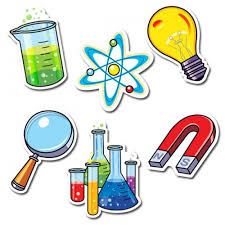 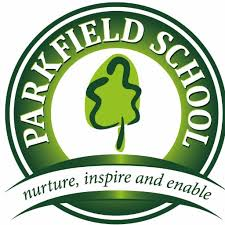 Science Department
Year 7 Chemistry Knowledge Organiser –Acids and Alkalis
Neutralisation
When an acid reacts with a base a neutralisation reaction occurs, this
means what you make has a pH of 7.
When a neutralisation reaction happens the products are a salt and water.  (See below for how to name a salt)
There are many examples of neutralisation reactions, for example a wasp  sting is alkali so we add vinegar (an acid) to it to neutralise it.
Farmers also spread alkalis onto fields to neutralise the acid in the soil.
Another example is indigestion when there is to much acid in our stomach,  we neutralise this with alkali tablets
Chemical Reactions
In chemical reactions, what we start with is know as the reactants and  what we make is known as the products.
We can show reactants and products in a word equation
Acid +Alkali → Salt + Water

Reactants	Products
Salts
There are two types of salt that could be made in a neutralisation reaction,  soluble or insoluble salt
Insoluble salts can be separated using filtration
Soluble salts dissolve in water and can be separated using evaporation
Examples of neutralisation reactions
Year 8 Chemistry Knowledge Organiser – Earth Structure
KPI 7.1 Describe the structure and composition of the Earth and link this to the  rock cycle
Composition and Structure of the Earth
The earth has four layers:
1


2
4
3
– Crust
– Mantle
3 – Outer core  4 – Inner core
Year 8 Chemistry Knowledge Organiser – Rocks
Rocks
There are three main types of rock
2.	Sedimentary rock
Formed by compression of layers of sediment in the ocean









Once formed, sedimentary rock may be slowly moved to the  Earth’s surface by uplift, or remain underground where immense  pressure and heat will turn it into metamorphic rock
Limestone is an example of a sedimentary rock, which is used to
manufacture glass and cement
Sedimentary rocks have:
1. Layers, because of the layers of sediment
2. Fossils, because the sediment includes animal remains
3. Rounded grains, because of weathering by the water
Transport
Deposition
Sedimentation
Compaction
Cementation
Rocks
There are three main types of rock
3. Metamorphic rock
Formed when immense heat and pressure change the  chemical properties of the minerals in sedimentary rock
Properties depend on which sedimentary rock was involved

e.g.  Limestone  becomes  marble

Shale  becomes slate



If melted, metamorphic rock becomes magma
Heating	Cooling
MAGMA
Igneous
Metamorphic
Year 8 Chemistry Knowledge Organiser – The Rock Cylcle
The Rock Cycle
This diagram below shows the rock cycle – how physical processes change rocks from being  one type, to another. The key terms tables give descriptions of these processes.
Resources and recycling
The Earth’s crust provides us with  resources such as glass, plastic, paper  and aluminium
However, these resources are finite
(they are not unlimited), which is why
we recycle them
How rocks change
Igneous rocks become sedimentary rocks by:
- Weathering, erosion, transportation, deposition, sedimentation,  compaction, cementation
Sedimentary rocks become metamorphic rocks by:
- Burial (high pressure) and high temperatures
Metamorphic rocks become extrusive igneous rocks by:
Melting to magma, eruption, rapid cooling above the surface
Metamorphic rocks become intrusive igneous rocks by:
Melting to magma, slow cooling beneath the surface, uplift
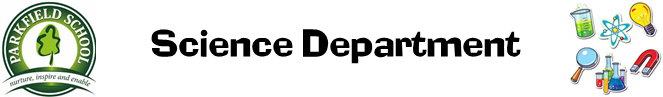 Year 7 Knowledge Organisers
Summer Term
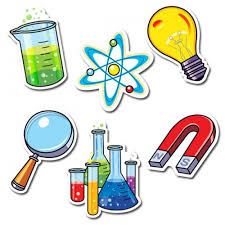 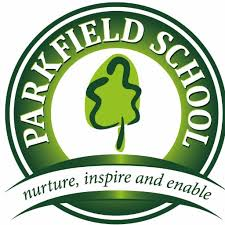 Science Department
Year 7 Biology Knowledge Organiser –: Variation
Adaptation
Some organisms are born with advantageous characteristics. These characteristics are called adaptations. Individuals with adaptations  will survive and the adaptations will become more prevalent.
Some examples of adaptations in plants:
The Venus flytrap has leaves which are stimulated  to close when insects land on them. They release
enzymes which digest the trapped insect and absorb  its nutrients.
Some examples of adaptations in animals:
The amazing arctic tern is a bird which migrates  from the Arctic in the summer, to the Antarctic in  the winter. They do this for breeding, and  because of differences in temperature.
Cacti have long, shallow roots, so that they can collect  as much water as possible, as soon as it rains in their  dry, desert habitat.
Phylliidae (leaf-insects) have evolved to look
exactly like leaves. This camouflage
protects them from predators.
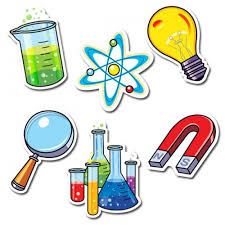 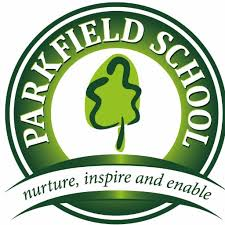 Science Department
Year 7 Biology Knowledge Organiser –Variation
Discontinuous variation
Variation with discrete (separate) categories
Physical, discontinuous variation is usually inherited
Examples are as follows:
Continuous variation
Variation which can take any value, within a range
Usually continuous variation is due to a combination of  environmental and inherited variation
Examples are as follows:
Bar graphs
Because of its discrete categories, discontinuous variation is  represented using bar graphs, such as this one for blood group
The taller the bar, the more prevalent the characteristic
This bar graph shows that blood group O is the most prevalent
Line graphs
Because it falls on a continuous spectrum (is uninterrupted),  continuous variation is represented using line graphs, such as  this one for height
This graph shows that  middling heights are  most prevalent
This is called a
bell curve because of
its shape. Most continuous  variation has this shape of  distribution
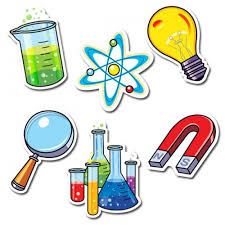 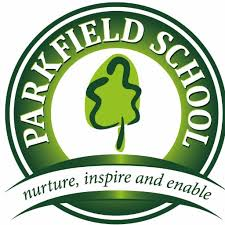 Science Department
Year 7 Biology Knowledge Organiser –Ecological relationships
All food chains start with a green plant, producers. Arrows point to the  eater and show the flow of energy in a food chain. Each stage is called a  trophic level
mahogany tree → caterpillar → song bird → hawk  maize → locust → lizard → snake
The first eater in a food chain is called the primary consumer and is a  herbivore.
The next organism is the secondary consumer and the next is the tertiary  consumer and this is usually the top carnivore.

Food chains do not go on indefinitely as energy is lost at each stage of the  food chain. Some of the available energy goes into growth and the  production of offspring. This energy becomes available to the next stage,  but most of the available energy is used up in other ways:
In respiration, keeping warm, movement and waste materials, such as  faeces
All of the energy used in these ways returns to the environment, and is not  available for the next stage.
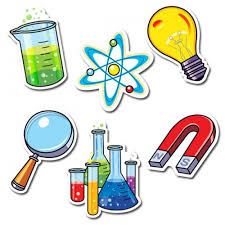 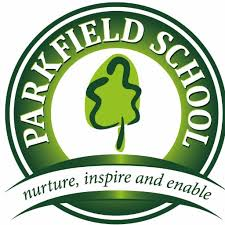 Science Department
Year 7 Biology Knowledge Organiser
Ecological relationships
.
Pyramids of numbers and biomass
Pyramids of numbers show how many organisms are at each trophic  level. The width of each box represents the number of organisms
fox  mice  wheat
Pyramids of number can end up odd shapes when 1 producer is large in  size e.g one tree that supports lots of tiny organisms e.g aphids
Pyramids of biomass show more accurately what is happening to the  energy in a food chain than pyramids of number do. Pyramids of biomass  are always pyramid shaped
Bioaccumulation
Some toxic substances like pesticides can pass up food  chains.
Organisms near the bottom of the food chain absorb them in  small amounts. The concentration in these organisms is too  low to cause significant harm. However, as these organisms  cannot excrete these substances, when they are eaten by  others higher up the food chain, the concentration becomes  more toxic and eventually causes harm. DDT is an example of  a pesticide that was used and built up in the food chain.
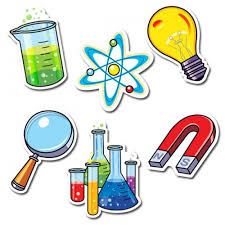 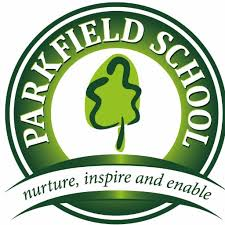 Science Department
Year 7 Biology Knowledge Organiser –Ecological relationships
Organisms compete for resources like food, water, mates, space,  light, and minerals.
There are 2 types of competition. Interspecific competition is  between individuals of different species and Intraspecific
competition is between individuals of the same species










Organisms have special features known as adaptations to help  them survive in their environment. For example polar bears are  white so they are camouflaged in the snow.
Organisms have structural adaptations e.g camels carry very little  body fat to avoid overheating, but can also show behavioural  adaptations e.g penguins huddle together to keep warm and brown  bears hibernate
Natural selection
Natural selection states that there is variation within a species  Some adaptations are better than others. Those with the best  adaptations survive, and the others die.
The survivors can reproduce and have offspring.
Their offspring inherit the genes for the best adaptations, so the  organism population changes over time. This is survival of the  fittest. Charles Darwin came up with this theory in the 1800’s
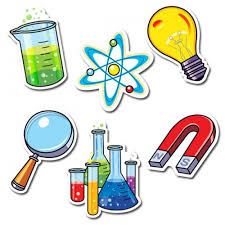 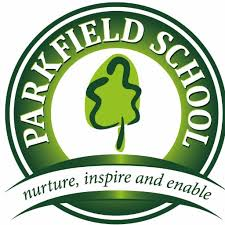 Science Department
Year 7 Physics Knowledge Organiser – Speed

Speed
The speed of an object is a compound measure, which shows the rate of  change in distance with respect to a unit for time.
The standard unit for speed is m/s (metres per second).
Miles per hour and kilometres per hour are also commonly used.

Speed is calculated by dividing distance by the time (see equation in the box).  The distance and time can be read from a distance-time graph.

If the speed of an object is increasing, then it is accelerating. If the speed is  decreasing it is decelerating.

Distance-Time Graphs
A distance time graph shows the time on the horizontal axis and the  distance on the vertical axis.
If an object is stationary (not moving) the line will be horizontal.
If the line has a diagonal slope the object is moving at a constant
speed. The steepness (gradient) of the line shows the speed.
If the line is going back towards the x axis it is returning to its starting  point.
Acceleration and Deceleration
When an object is accelerating, the line on a distance time  graph will curve upwards, because the gradient gets steeper.
When an object is slowing down the line will curve towards  the horizontal, because the gradient gets less steep.
Acceleration	Deceleration
Higher gradient
= faster speed
Lower gradient =
lower speed
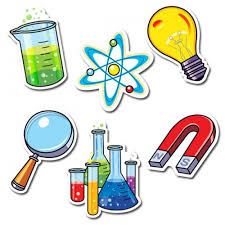 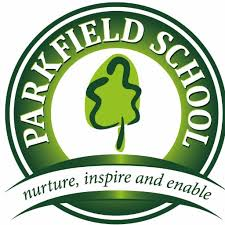 Science Department
Year 7 Physics Knowledge Organiser –Forces
A force can be a push or a pull. You can not see forces, you can only see what  the changes to objects that they cause.

When a force is applied to an object it can lead to:
A change in speed (acceleration)
A change in the object’s direction of movement
A change in the object’s shape (squash or stretch the object).

Forces can also be divided into 2 types, contact forces and non contact forces.

Contact forces act between objects that are touching. Examples: friction,  normal contact force, thrust, upthrust, air resistance (drag). Friction acts  whenever an object is moving through a fluid (a fluid is a liquid or gas), or  when one solid surface is moving along another solid surface.
Non-contact forces act between objects even if they are NOT touching.
Examples: gravity, weight, magnetic force.

The unit of force is the newton (N). This is named after Sir Isaac Newton, who  developed a theory of gravity and showed how forces affect objects.
Measuring the size of forces
The laboratory equipment for measuring forces is also named  after Sir Isaac Newton: the newtonmeter (see diagram).

To measure the size of frictional forces on different surfaces you  can drag masses along the different surfaces and record how  much force is required. For this experiment :
Independent variable: Type of surface
Dependent variable: Force
Control variable: Mass
Dragging masses
Newtonmeter
Year 7 Physics Knowledge Organiser
Forces
Free Body Force Diagrams
Learn the forces and their directions for each force  on these free body force diagrams:
A boat floating






A book on a desk








A crate held up by a rope
Forces and Energy
When forces are acting on an object, it causes a  transfer in the store of energy.
Example to know: when a push force is applied to a
moving object, the energy changes store from  kinetic energy to thermal energy. This is because the  push force is working against friction, and friction  causes objects to warm up.
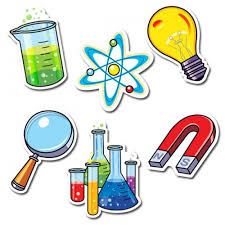 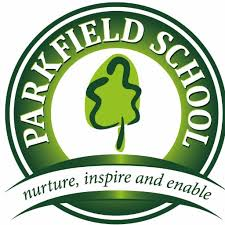 Science Department
Year 7 Physics Knowledge Organiser –Pressure
Gas Pressure
Gas pressure is caused by gas particles colliding with the  walls of the container. A container also experiences  pressure on the outside. Air particles on the outside collide  with the outside wall. An imbalance between the pressure  on the inside and outside can cause the container to  change its shape.
Pressure in fluids
Fluids (liquids or gases) exert pressure at  90˚ to the surface. In a gas, particles are  constantly colliding with objects, this  exerts a pressure. In a liquid like water,  the deeper you go, the higher the  pressure.
Pressure on surfaces
Objects exert pressure on the surface that they are on. The size of the  pressure depends on the force applied by the object and the surface area  of the object.
Pressure is calculated by dividing force by area.
Some objects look to increase pressure for example drawing pins have a  very low surface area, so exert a high pressure.
Snow shoes have a very large surface area so exert a very low pressure,  stopping people sinking into the snow.
There are 3 factors affecting gas pressure:
Number of particles:
The more gas particles inside the container, the more often  collisions will occur, creating a higher pressure.
Temperature:
If gas particles are heated up, they move with a higher speed  and collide more often with the walls of the container,  causing a higher pressure.
Volume:
If the same amount of gas particles are put into a container  of a smaller volume, pressure will increase because particles  will collide more frequently with the walls when they have  less space.
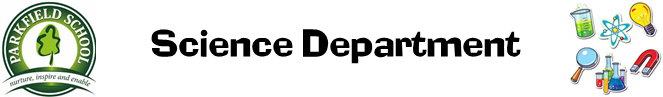 Year 8 Knowledge Organisers
Autumn Term
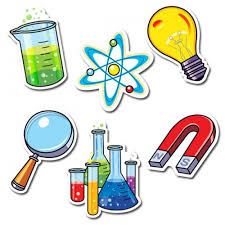 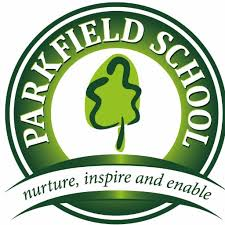 Measuring Energy in Food

The energy in different foods can be measured using a simple  experiment. If the food is set on fire, it can be used to heat up  water and by measuring the temperature change, you should be  able to see which foods cause the greatest rise in temperature  and have therefore given out the most energy.
Science Department
Year 8 Biology Knowledge Organiser – Food and Digestion
Energy in Food

The energy in food is often measured in kJ, the amount of energy you  need depends on different factors including:
Your age
Your gender
Your metabolic rate (rate of reactions within your cells)
Your lifestyle

Someone with a more active job, such as a builder, would most likely  need more energy from their diet than someone with a less active job  such as working in an office.

Labels on food packaging inform us about the energy and nutrients  they contain and allow us to make informed choices about what we  are eating.
Food Tests

There are some simple chemical tests that can be carried out, to  see what food groups are present.

Iodine
If iodine is added to starch it will turn blue/black.
Sugar
If Benedict's solution is added to a sugar and heated it will form  an orange precipitate.
Fat
To test for fat, mix the substance with a small amount of ethanol  and distilled water, if a milky white emulsion appears, then fat is  present.
Protein
If Biuret solution is added to protein it will turn purple.
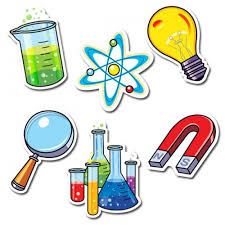 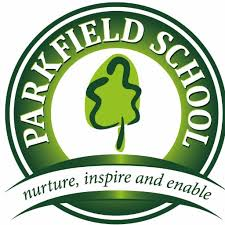 Science Department
Year 8 Biology Knowledge Organiser –Food and Digestion
Malnutrition
If a person has an unbalanced diet they are said to be  malnourished. This can lead to people becoming overweight  or underweight or having deficiency diseases.

Obesity
If a person eats too much food and does not do enough  exercise they will gain weight. If someone becomes very  overweight they are said to be obese. Obese people have a  higher risk of certain conditions such as:
Diabetes
Heart disease
Arthritis

Starvation
If a person does not eat enough food they will they will lose  weight. In the extreme this can lead to starvation. Very  underweight people are more at risk of having:
A weakened immune system
Fragile bones
Fertility problems

Deficiency Diseases
Deficiency diseases are when the body does not get enough  of a certain nutrient.
A lack of vitamin C can lead to scurvy which affects the  gums.
A lack of vitamin D can lead to rickets which affects the  bones.
Balanced diet
There are 7 major food groups, a balanced diet will contain the correct  amounts of all of these for the person’s needs, e.g. someone who does a  lot of exercise will need a lot more carbohydrate than someone who does  not. The seven food groups are summarised below:
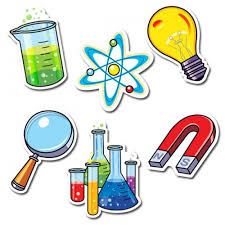 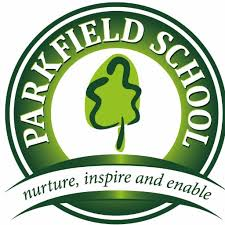 Science Department
The digestive system

Food is digested in the digestive system, this is an organ system. You should  be able to name all parts of the diagram below:


The mouth has teeth that mechanically  digest the food, it also has a salivary gland  that releases enzymes to break the food  down.
The oesophagus is a muscular tube that  pushes the food into the stomach
The stomach churns the food up, while  also adding acid and enzymes to break the  food down.
In the small intestine, food is broken down  further and is absorbed thorough the walls of  the intestine into the blood stream.
The large intestine absorbs any remaining water
Finally the food passes through the anus as faeces
Year 8 Biology Knowledge Organiser –Digestion
Bacteria

The human digestive system contains many symbiotic  bacteria that play important roles for example:
They can digest certain carbohydrates that our own  enzymes cannot digest
They can reduce the chances of harmful bacteria  multiplying and making us ill
They can produce some vitamins that we need that we  are unable to produce ourselves such as vitamins K  and B
The liver

The liver produces bile which is then stored in the gall bladder. It is added to  the food after it leaves the stomach to neutralise the stomach acid. It is  important to neutralise the acid so that amylase and lipase can break down  food in the small intestine.
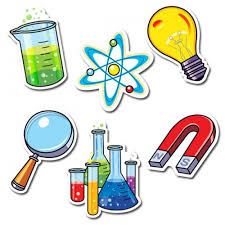 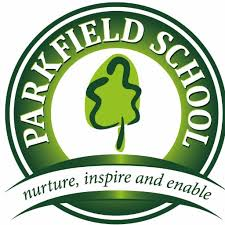 Year 8 Biology Knowledge Organiser –Digestion
Science Department
Enzymes

Enzymes help to break down larger food molecules into smaller ones, so that they can be absorbed through the walls of our small intestines,  into our blood stream.
Proteins, carbohydrates and fats each have their own enzyme that breaks them down.
Year 8 Biology Knowledge Organiser – gas exchange
Structure of the respiratory system
Air enters the body through the
nasal cavity. It travels down the  trachea, then one of two bronchi,  one of many bronchioles and ends  up in the alveoli. There, oxygen  diffuses into the blood stream.
Carbon dioxide diffuses in the  opposite direction, then follows
the reverse of the above journey, to
leave the body.
Ventilation
Don’t confuse respiration with  ventilation. Respiration is a  chemical reaction which  happens in the body’s cells  and releases energy.
Ventilation is the process of  bringing gas in and expelling  gas from the body.
The diagram shows what  happens when we breathe in.  Breathing out is the exact  opposite.
Gas exchange and alveoli
The lungs are the site of gas exchange
between the body and the  environment. Oxygen for respiration  diffuses into the bloodstream and  waste carbon dioxide diffuses out of  the blood into the alveoli, from where  it is expelled in ventilation.
Alveoli are adapted by:
High surface area thanks to
their balloon-like shape
Many capillaries give a good blood supply for gas exchange
Walls only one cell thick
Moist walls pick up gases (gases dissolve in water)
Respiratory diseases
Asthma is a disease where airways become inflamed. The muscles around the  bronchioles contract, constricting the airways and making breathing difficult.  Asthma is non-communicable but can be triggered by environmental factors  such as infections, allergies and exercise. Asthma is treated using steroids.
Cystic fibrosis is a homozygous recessive disorder where mucus builds up in
the bronchioles, reducing lung capacity. Lung capacity can be measured
using a spirometer (right).
𝐿𝑢𝑛𝑔 𝑐𝑎𝑝𝑎𝑐𝑖𝑡𝑦 = 𝑣𝑖𝑡𝑎𝑙 𝑐𝑎𝑝𝑎𝑐𝑖𝑡𝑦 + 𝑟𝑒𝑠𝑖𝑑𝑢𝑎𝑙 𝑣𝑜𝑙𝑢𝑚𝑒
Recreational drugs and gas exchange
Smoking can affect the gas exchange system in the following ways:
Destroys cilia in the airways so they are less able to sweep mucus containing  pathogens out of the lungs, leading to a persistent smoker’s cough
Irritates the bronchi, causing bronchitis
Destroys alveoli, reducing the surface area for gas exchange and causing
emphysema
Cigarette smoke contains carbon monoxide (CO) which binds to red blood  cells, so they can carry less oxygen to cells and the heart has to work harder
Increases the risk of lung, throat, mouth and oesophagus cancers
Movement of blood and gases by the circulatory system
Blood flows around the body in the following stages:
Year 8 Biology Knowledge Organiser –Respiration
Respiration

Respiration is a chemical reaction that occurs in plant and animal  cells and releases energy from food molecules. The organism can  then use this energy in several different ways including:

To build large molecules from smaller ones
To move
To keep warm

There are two types of respiration: aerobic and anaerobic.
Anaerobic respiration

Anaerobic respiration occurs when there is not enough oxygen  present and takes place in the cytoplasm. Much less energy is  released from anaerobic respiration than from aerobic respiration.

In animals the equation for anaerobic respiration is:
glucose  lactic acid

If lactic acid builds up in muscle cells it causes fatigue. We continue  to have an elevated heart rate and breathing rate after exercise so  that more oxygen enters the cells. This oxygen reacts with the lactic  acid removing it from our muscles allowing them to work efficiently  again.

In plants and yeast the equation for anaerobic respiration is:  glucose  ethanol and carbon dioxide

This process can also be called fermentation and is useful as the  ethanol can be used to make alcoholic drinks and the carbon  dioxide is what makes bread rise.
Aerobic respiration

Aerobic respiration occurs in the presence of oxygen and takes  place in the mitochondria. Cells that require a lot of energy (e.g.  muscle cells, sperm cells) will have higher numbers of mitochondria  so they can release more energy.



Aerobic respiration is shown by the following equation:  glucose + oxygen  carbon dioxide + water
C6H12O6 + 6O2  6CO2 + 6H2O

Respiration can use different food molecules as the reactant but it is  generally shown as glucose. Oxygen and glucose travel to the cells  through the circulatory system and the waste products are removed  from cells in the same way.
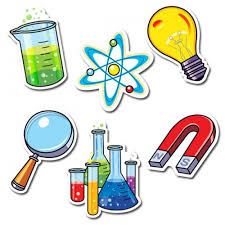 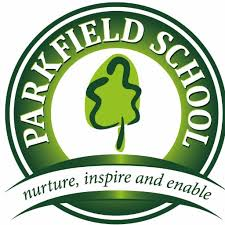 Mixtures

Examples of mixtures are air, salt water and petrol.
These can be easily separated using different techniques, for
example distillation, chromatography and evaporation.
Science Department
Year 8 Chemistry Knowledge Organiser –Periodic Table
Compounds

A compound has at least two elements in it.
Compounds form in chemical reactions.
For example if iron and sulphur are heated up, they form a
compound called iron sulphide.
Compounds have a chemical formula. For example: H2O means  2 hydrogen atoms and 1 oxygen atom bonded together.
Other examples of compounds include sodium chloride, carbon  dioxide and methane.
Compounds are very hard to separate because chemical bonds  between atoms are strong.
Compounds have different properties to the elements that
started, for example iron is magnetic , iron sulphide is not.
Elements
All 118 currently known elements are found on the periodic  table.
All elements are given a symbol. These must be written with  a capital letter first and a lower case letter second. For  example Au is the symbol for gold.
Symbols to learn:
Chemical Reactions

In a chemical reaction we start with reactants and we make  products. We represent this using a word equation.
Sodium + Chlorine                 Sodium Chloride  Reactants	Products
We can also represent this reaction using a symbol equation  2Na + Cl2         2NaCl
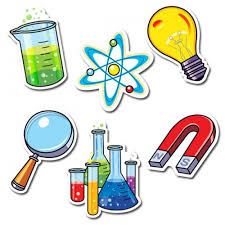 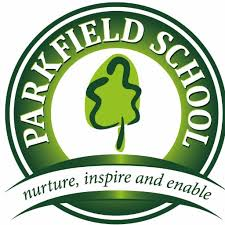 Science Department
Year 8 Chemistry Knowledge Organiser –Periodic Table
Groups and Periods
Elements are arranged on the periodic table in groups and  periods. Horizontal rows are called periods and vertical columns  are called groups.








Groups are labelled 1-7 from left to right, with last group being  called either group 8 or 0. Elements in the same group have  similar properties, because of this we can make predictions about  the elements reactivity (see the chemical reactions topic).
Metals and Non-Metals
Metals are found on the left hand side of the periodic table, the majority  of elements are metals. Some elements are known as amphoteric  meaning they have the properties of metals and non metal
Properties of metals are, high density, high melting point (except  mercury) and good conductors of heat and electricity.
Only three metals are magnetic (iron, cobalt and nickel).
Mendeleev
Following Newland’s work, in 1869 Dimitri Mendeleev a Russian  scientist, published his periodic table, it was slightly different to those  that had been before.
He still arranged elements by atomic weight but he also left gaps for  where he predicted elements would be.
He very accurately predicted the properties of elements that were not  discovered until many years later e.g. Gallium.
The modern periodic table looks different to the one Mendeleev  made. We now have very advanced instruments that can give us lots of  information about elements.
We have now discovered the elements that were left blank by  Mendeleev, as well as other elements that were not discovered at the  time of Mendeleev.
In 2015 4 new elements were added to the periodic table, making 118  in total.
The History of the Periodic Table
Throughout history scientists have tried to classify substances and  many scientists attempted to construct a periodic table.
One of the first attempts was by a scientist called John Dalton, which
looks very different from today’s Periodic Table.
In 1864 a scientist call John Newlands arranged the elements by  atomic mass and he noticed a pattern in the properties every 8  elements.
Although he made some mistakes it was an important step in making  the modern periodic table.
Modern Periodic table
Mendeleev’s table
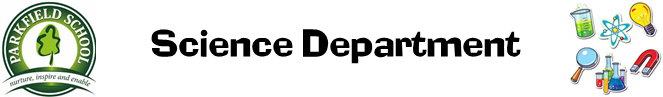 Year 8 Knowledge Organisers
Spring Term
Year 8 Physics Knowledge Organiser –Energy
Thermal energy transfer

Thermal energy will always be transferred from hotter objects/areas to cooler  objects/areas. This includes hot objects transferring thermal energy to the  surroundings (the air, nearby surfaces and so on). Thermal energy transfer continues  until thermal equilibrium is reached (the temperature is equal).

You can reduce the amount of thermal energy transferred using insulation.

Thermal energy transfer by infra red radiation

All objects give out some infra red radiation, but the hotter they are the more  radiation they give out. All objects can also absorb infra red radiation: when they do,  they heat up. Radiation can travel through empty space – so this is how the Sun heats  up the Earth.
The colour of the surface of an object affects how rapidly it emits and absorbs infra  red radiation. Black, matt surfaces are the best absorbers and emitters. Shiny, silver  surfaces are the worst absorbers and emitters.
Energy when increasing temperature and  when changing state

When heating a substance (solid, liquid or gas)  and it doesn’t change state, its temperature  rises. This is because the particles move  around more: their kinetic energy increases.

When heating a substance and causing it to  change state, its temperature does NOT  change during the state change. However,  energy cannot disappear. The heat transferred  to the substance increases the potential  energy of the substance: it moves the particles  it is made from apart until the substance has  melted or boiled.
Thermal energy transfer by  conduction
You can see that temperature does  not change while changes of state  are happening.
Thermal energy can be  transferred between materials  that are touching. Thermal  energy is still transferred from  the hotter object/area to the  cooler object/area. This is called  conduction of thermal energy.  As the diagram shows, the  particles in the area at a higher  temperature vibrate more: their  kinetic energy increases. They  bump into neighbouring particles  and pass on (transfer) thermal  energy.
Heat transferred
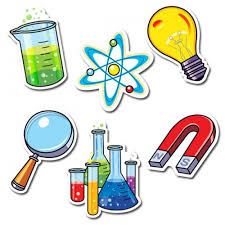 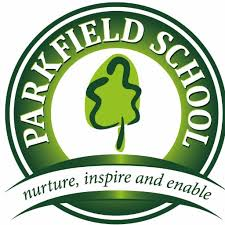 Science Department
Year 8 Physics Knowledge Organiser –Space
Gravitational forces
There is a gravitational force of attraction between all objects. However  this force only becomes important when the objects are very large. For  example planets, stars and moons.
The size of the gravitational force between objects depend on two  things:
How large the objects are
How far away the objects are from each other
For example all the planets are attracted to the Sun by a force of  gravitational attraction, this keeps them in orbit and prevents them  from flying off into space.
The Moon is also kept in orbit with the Earth due to gravitational  attraction. As the Earth is much smaller than the Sun it can only keep  the Moon in orbit as it is very close to the Earth.
Weight on different planets
All planets have a gravitational field strength. This is a measure  of how much force another object will experience.
To calculate an objects weight you multiply the mass of the  object by the gravitational field strength of the planet (see the  equation in the box above).
Below is an example of how much a 50kg mass would weigh in  different parts of the solar system.
When an object is in Space we say it is weightless as the force of  gravity felt by the object is very small.
Mass and Weight
Mass measures how much material there is (in kg), whereas weight  measures the force acting on an object due to a gravitational field.  Therefore the mass of an object never changes.

The weight of an object depends on the gravitational force that is  acting on it and can therefore change. The diagram below shows the  difference between mass and weight, not how the astronauts mass  remains constant but their weight is much lower on the Moon.
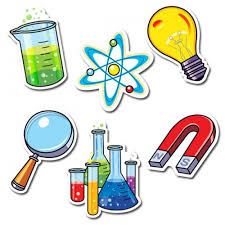 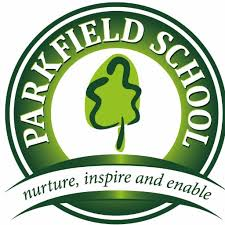 Science Department
Year 8 Physics Knowledge Organiser –Space
Day and Night and Years
The Earth takes 365 ¼ days to orbit the Sun, we call this a year. The  length of a year is different on other planets. If the planet is further from  the Sun the length of a year is longer, for example Jupiter takes 12 Earth  years to orbit the Sun. This is because Jupiter has to travel much further  in its orbit.
The Earth is constantly rotating on its axis (the imaginary line between  the North and South pole). It rotates once every 24 hours, we call this a  day. During this time, half of the Earth will be facing the Sun, this half of  the Earth will be in daylight, the side not facing the Earth will be in night.
The seasons
The Earth’s axis (the imaginary line between the North and South pole) is tilted slightly, the angle of the tilt is approximately 23⁰.This means
that different parts of the Earth are tilted towards or away from the Sun at different times of year.
When the northern hemisphere is tilted towards the sun we get summer in the UK (longer days and warmer temperatures). It will be Winter  in the southern hemisphere.
When the northern hemisphere is tilted away from the sun we get winter in the UK (shorter days and colder temperatures) It will be  Summer in the southern hemisphere.
During the Summer the Sun appears higher in the sky and the day is longer. During the Winter, the Sun appears lower in the sky and the day  is shorter.
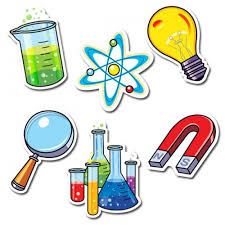 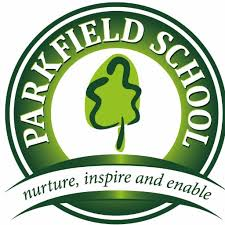 Science Department
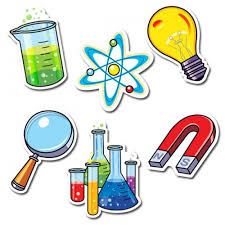 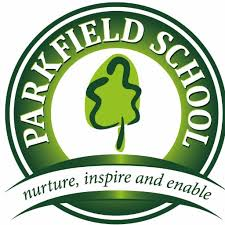 White blood cells
Our main defence system against pathogens are the white blood cells
The three ways they work
Engulf and destroy
Make antibodies
Make anti – toxins
Science Department
Year 8 Biology Knowledge Organiser – Microbes and Disease
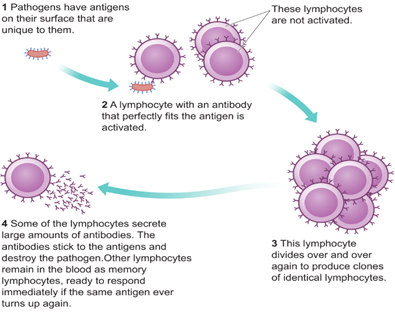 How are pathogens spread?
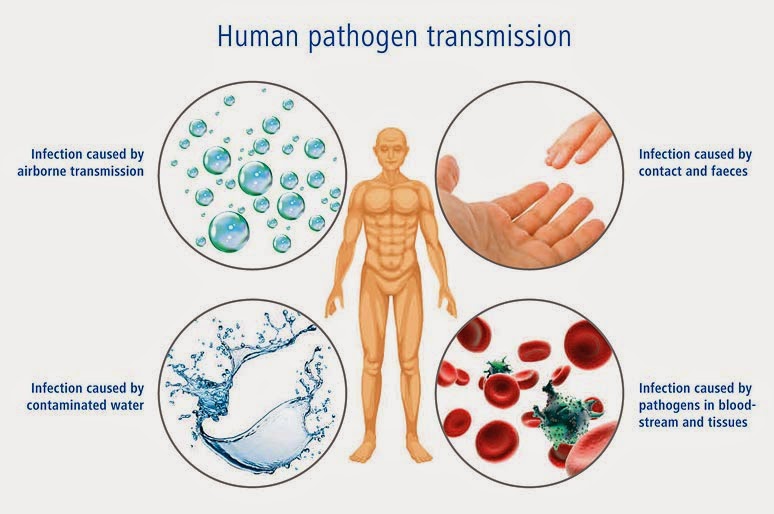 Physical and Chemical Barriers
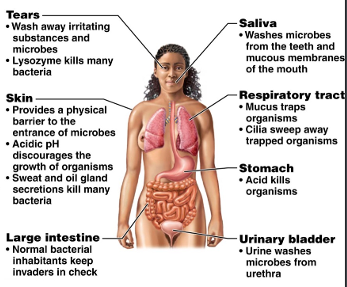 Year 8 Biology Knowledge Organiser –Plants & photosynthesis
Roots
Plants absorb all their water in the roots by  osmosis and keep water moving constantly  through the plant by losing water as vapour from  the leaves – transpiration
Root hair cells increase the surface area for
absorption of water.
Root hair cells have a thin cell wall to allow wate  to pass through by osmosis easily
Root hair cells don’t contain chloroplasts as they  are not performing photosynthesis
Root hair cells absorb minerals through active  transport. This requires an input of energy from  the cell
r
Leaves can be tested  for starch using iodine  The leaf is boiled to  break open cells and  then boiled in ethanol  to remove the  chlorophyll before  testing with iodine.
Blue/black is a positive  result.
Photosynthesis
Plants use photosynthesis to make food (glucose) using energy from the
sun




The plant takes in water through the roots and carbon dioxide through the  leaves via stomata
Photosynthesis takes place in the chloroplasts which contain chlorophyll to  absorb the light from the sun
The glucose made in photosynthesis is stored as starch
We can use iodine to test for starch; if starch is present the iodine will turn  black
Limiting factors for photosynthesis are light, temperature & CO2
concentration
Year 8 Biology Knowledge Organiser –Plants & photosynthesis
Leaf adaptations
Large surface area to absorb lots of light
The upper layer has a waxy coating to prevent water loss and damage
The palisade cells are towards the top of the leaf and which contain
lots of chloroplasts. They are long & thin to use all the light up.
There are small holes on the bottom of the leaf called stomata, these  allow carbon dioxide into the leaf and oxygen out of the leaf
The stomata are opened and closed by the guard cells
Carbon dioxide and oxygen
Stomata, guard cells and transpiration
The balance of oxygen and carbon  dioxide in the atmosphere is  maintained through respiration in  plants and animals and by  photosynthesis in plants .
Plants produce oxygen during  respiration. They produce much  more oxygen during photosynthesis  than they consume in respiration,  this is how the oxygen consumed by  plants and animals is replenished in  the air
Stomata allow the gases of photosynthesis to enter  or leave the leaf. They need to be open to allow  photosynthesis to take place. They also allow water to  leave through transpiration
Transpiration is the upward flow of water up from  the roots and out of the leaf. It causes more water to be  drawn up from the roots
Guard cells control the opening and closing of stomata.  This is useful in dry conditions, because the plant can conserve  water instead of losing lots of it through transpiration.
Factors that speed up transpiration will also increase the
Recently the balance of  oxygen & CO2 has been  upset, CO2 levels are rising  due to deforestation &  burning fossil fuels leading  to global warming
rate of water uptake from the soil e.g light, temperature, wind,  humidity
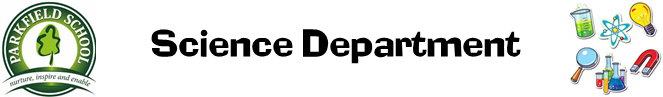 Year 8 Knowledge Organisers
Summer Term
Year 8 Chemistry Knowledge Organiser The Periodic Table and Reactivity
Metals and Non-Metals
Metals are found on the left hand side of the Periodic Table, the  majority of elements are metals.
When metals react, they lose an electrons to form positive ions.
Non metals gain electrons to form a negative charge.





Metals can be divided into main group metals that are found in group
1,2 or 3.
Transition metals are found between groups 2 and 3. Transition  metals can form different positive ions.
Reactivity of Metals with Water
Some metals will react with water for example sodium,  lithium, potassium and calcium
Magnesium will react with steam.
Metals below magnesium do not react with water
When a metal reacts with water it produces a metal  hydroxide and hydrogen gas.
The word and symbol equation for this reaction is
Lithium + Water  Lithium Hydroxide + Hydrogen
2Li +2 H2O  2LiOH + H2
Reactivity of Metals with Acid
More metals metals will react with acid than water
When a metal reacts with acid, a salt and hydrogen gas  are made.
Metals below lead do not react with common acids.
The word equation for this reaction is
Lithium + Hydrochloric acid Lithium Chloride + Hydrogen  2Li +2 HCl  2LiCl + H2
Reactivity of Metals
When a metal reacts it forms a positive ion.
The easier it is for a metal to form a positive ion, the more reactive it
is.
The reactivity series shows the metals in order of reactivity. You  should learn the following table off by heart.
Reactivity summary
Year 8 Chemistry Knowledge Organiser –The Periodic Table and Reactivity
Displacement reaction of metals
A more reactive metal will displace a less reactive metal from its  compound.
This is because a amore reactive metal is more stable as an ion
For example iron will displace coper form its compounds as it is
more reactive.
Copper Sulphate + Iron  Iron Sulphate + Copper
Extraction using carbon
Carbon is found between zinc and aluminium in the
reactivity series.
Carbon can displace elements that are below it from their  compounds. This means they can be used to extract some  metals from their ores.
Carbon can be used to extract metals from zinc downwards
Example: Lead Oxide + Carbon  Lead + Carbon Dioxide
PbO2	+	C		Pb  +	CO2
This reaction is an example of a reduction reaction as the  lead has lost oxygen.
This reaction requires high temperatures and can therefore  be expensive
Extraction of metals
Pure metals are required for a wide variety of uses.
Most metals are found in compounds in the Earth’s crust. We call  these compounds ores
Gold and platinum do not require extraction as they are so  unreactive. They are found as native metals.
Extraction of very reactive metals
Some metals can not be extracted using carbon because they are
more reactive these carbon.
Electrolysis is used to extract these metals
For electrolysis to happen the compound has to be molten, so that  the ions can move. This means the process requires a lot of energy  and is expensive
The positive metal ions are then attracted to the negative electrode.
Metal extraction summary
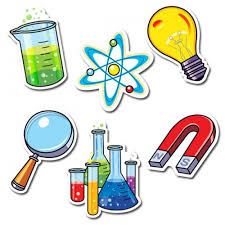 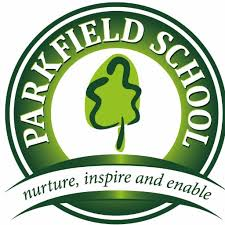 Science Department
Year 8 Chemistry Knowledge Organiser –Atmosphere
Evolution of the Earth’s atmosphere
Stage 3 – Complex animals
The oxygen released during photosynthesis started to build up  in the atmosphere and allowed more complex organisms to  evolve. The build up of oxygen also created the ozone (O3)  layer which blocked the harmful rays from the sun reaching  the planet leading to
even more complex life  forms developing.
Carbon dioxide now
makes up less than half  a percent of the Earth’s  atmosphere.
In the 4.5 billion years since the Earth formed, its atmosphere has  changed considerably. This has happened in three main stages:
Stage 1 – Volcanoes
The Earth’s surface was originally molten before it cooled and a thin crust  formed. Volcanoes were continually erupting and the atmosphere was  produced from the gases they emitted. The atmosphere was made  mostly of carbon dioxide with little oxygen. There was also water vapour,  ammonia and methane. As the Earth cooled the water vapour  condensed to form the oceans.
Water vapour
CO2
Atmospheric composition

The Earth's atmosphere has  remained much the same for  the past 200 million years. The  pie chart shows the proportions  of the main gases in the  atmosphere today.
Stage 2 – Green plants
Green plants and algae evolved and  were able to survive in the carbon  dioxide rich atmosphere. They absorbed  some of the carbon dioxide and  released oxygen during photosynthesis.  A lot of the carbon dioxide dissolved  into the newly formed oceans and  levels of the gas began to fall.
Year 8 Chemistry Knowledge Organiser –Atmosphere
The Carbon Cycle
All cells - whether animal, plant or bacteria - contain carbon, because they all  contain proteins, fats and carbohydrates.
Carbon is passed from the atmosphere, as carbon dioxide, to living things, passed  from one organism to the next in complex molecules, and returned to the  atmosphere as carbon dioxide again. This is known as the carbon cycle.
The greenhouse effect
The natural greenhouse effect is when gases in the Earth’s  atmosphere trap radiation from the sun and heat up the planet.  Without the greenhouse effect the Earth would be too cold for us  to survive on it. The gases involved are called greenhouse gases and  include carbon dioxide, methane and water vapour.
The enhanced greenhouse effect and global warming
The extra greenhouse gases released by human activity lead to the  enhanced greenhouse effect. More heat is trapped by the  atmosphere, causing the planet to become warmer than it would  be naturally. The increase in global temperature this causes is  called global warming, which can cause changes to animals’  habitats, sea levels rising, and ice melting (e.g. glaciers and ice  caps).
Step 1: Removing carbon dioxide from the atmosphere
Green plants remove carbon dioxide from the atmosphere
by photosynthesis. The carbon becomes part of complex molecules such  as proteins, fats and carbohydrates in the plants.
Step 2: Returning carbon dioxide to the atmosphere
Organisms return carbon dioxide to the atmosphere by respiration. It is  not just animals that respire. Plants and microorganisms do, too.
Step 3: Passing carbon from one organism to the next
When an animal eats a plant, carbon from the plant becomes part of the  fats and proteins in the animal. Microorganisms and some animals feed  on waste material from animals, and the remains of dead animals and  plants. The carbon then becomes part of these microorganisms and  detritus feeders.
The Climate Change Debate
Despite evidence, there are those who believe that climate change and global warming are:
Not real
Not as important as other problems facing the world’s population
Not anthropogenic (caused by humans)
A dangerous position
These views are dangerous because countries might  stop helping to combat climate change, e.g. the USA  withdrew from the Paris Climate Agreement
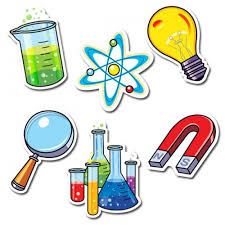 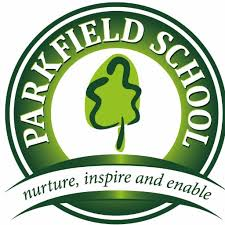 Science Department
Year 8 Physics Knowledge Organiser –Light
General Properties of Light
Light travels as a wave
Light can travel through gases, some liquids (e.g. water) and  some solids (e.g. glass).
Light travels fastest in a vacuum, slower in gases and liquids
and slowest in solids, as solids are more dense.
Light can interact with materials in three different ways:
Light is transmitted – it passes straight through
Light is absorbed – it does not pass through
Light is reflected – light bounces off the surface of the  material
Light
Transmission of Light Through Materials
Something that gives out light is luminous e.g. a lamp or the  sun


Most objects you see are non–luminous. You see them  because they reflect light into your eyes.
Some materials completely transmit light,
so light passes through and into your eye.  These materials are transparent e.g.  glass.
Some materials only transmit some of  the light, so you can’t see clearly. These  materials are translucent e.g. frosted  glass
Some materials do not transmit any light,  so you can’t see through them. These  materials are opaque e.g. wood
Diffuse Scattering & Specular Reflection
Reflection from a smooth surface is called specular reflection.
This happens because the light rays reflect at perfect angles.
Reflection from a rough surface is called diffuse scattering. This
happens because the light rays reflect at different angles.







To form an image, the rays from each part of the object have  to reflect off a surface at the same angle. This only happens  with perfect reflectors e.g. mirrors. That is why you can see  your reflection.
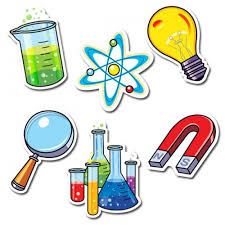 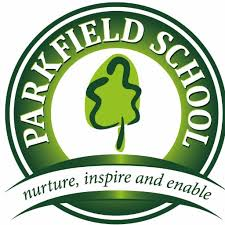 Science Department
Year 8 Physics Knowledge Organiser –Light
Reflection
Light needs to reflect off an object and into your eye, for you to see it.
When light is reflected from a mirror, the angle of incidence is equal to  the angle of reflection. This is the law of reflection.
Normal
Lenses
There are two types of lenses, convex and concave
A convex lens In a convex lens, light is refracted as it goes  into the lens and as it comes out, causing the light rays to  converge (meet up).
The point where the light rays converge is called the focal  point.
Refraction
When light travels through a glass  block, it slows down when it goes in  and speeds up again when it comes  back out.
This causes the light to refract (bend).
Light bends towards the normal when  it goes into glass and bends away  from the normal when it comes out
The two rays outside the block are  parallel
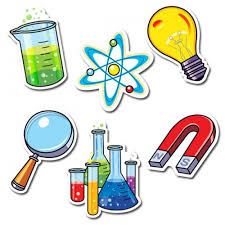 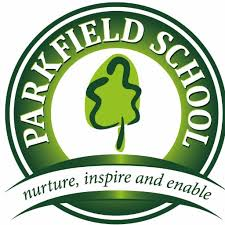 Science Department
Year 8 Physics Knowledge Organiser –Light
The Human Eye
Your eye contains a convex lens
When you look at an object, light travels from the object into your  eye.
The pupil is a hole that lets light in and the iris is a muscle that  controls the size of the pupil
The light is refracted by the cornea as it enters the eye and the lens,  causing light rays to refract and converge as an image on the retina.
The image is inverted (upside down), but your brain corrects this so  you see the image the right way up
KPI 6.3: Describe the effects of absorption of light in terms of  energy
A Pinhole Camera








A pinhole camera is a simple camera without a lens but with a tiny  aperture, a pinhole.
Light from a scene passes through the aperture and projects an  inverted image on the opposite side of the box.
The image is projected onto photosensitive paper on the back of the  box.
The aperture needs to be really small, otherwise too much light would  enter and the image would be blurry.
Photosensitive Materials in the Eye and Cameras
Both the retina in the eye and cameras contain photo-
sensitive material.
EYE: uses photoreceptors on the retina. Light energy hits  these photoreceptors and chemical reactions take place to  produce an electrical impulse. This travels up the optic  nerve to the brain, so you can see. Energy is transferred  from one store to another like so:
Light→ Chemical potential → Electrical
OLDER CAMERAS: use photosensitive paper. When light  hits the film a chemical reaction takes place that changes  the film so you can see an image. Energy is transferred like  so: Light → Chemical potential
DIGITAL CAMERAS: use a grid of photosensitive pixels.
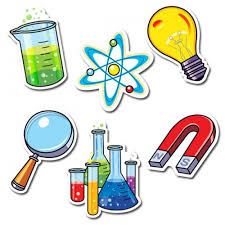 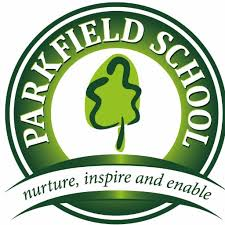 Science Department
Year 8 Physics Knowledge Organiser –Light
Dispersion of Light

White light is made up of seven different colours.
You can use a prism to split white light into a spectrum. This is called
dispersion
The spectrum of white light is continuous as there are no gaps between
the colours.
Dispersion happens because different colours of light are refracted by  different amounts.
Light with a higher frequency is refracted more than light with a lower  frequency. So violet is refracted the most as it has the highest  frequency and red is refracted the least.
How We See Different Colours
A filter only lets certain colours of  light through, which changes the  colour of the light on the other  side e.g. a red filter transmits red  light and absorbs all the others, so  you see red
Any coloured object reflects the  colour that it is and absorbs the  rest e.g. a blue pen box reflects  blue and absorbs all other colours,  so you see blue
Black objects absorb all colours
White objects absorb no colours  and reflect all the light
Year 8 Physics Knowledge Organiser –Waves
Behaviours of Waves
The following are behaviours that ALL waves show.

Waves can travel through all sorts of media, and different things can happen at the
boundary between different media:
Transmission of the wave: it travels through the new medium
Refraction of the wave: it travels through the new medium but changes direction at  the boundary due to a change in speed of the wave
Reflection of the wave; reflected sound waves are called echoes
Absorption of the wave by the new medium, warming it up.
Usually a combination of these things happens at the boundary between media.

Diffraction occurs when a wave reaches a gap in a medium that it cannot pass through.  The wave goes through the gap then spreads out after the gap. Diffraction is most  noticeable when the gap in the boundary is similar in size to the wavelength of the wave.

Superposition occurs when two or more of the same kind of waves are travelling  together. The waves can add up or cancel each other out depending on how they line up.
Using Sound Waves
We can hear sound waves due to the adaptations of our ears.
The eardrum vibrates thanks to a sound wave hitting it.
The eardrum vibrates tiny bones in the inner ear.
These bones cause the cochlea to vibrate, which in turn vibrates the hair cells inside.
These vibrations produce electrical impulses that travel along the auditory nerve to  the brain, where we interpret the sound.

Sounds can be produced by loudspeakers, which are simply vibrating cones. The pattern
and frequency of the vibrations (oscillations) determines the sound.
Microphones have a vibrating diaphragm inside, which transfers the sound wave into an  electrical signal in a circuit.

Humans can hear sounds with frequencies from 20 Hz to 20 000 Hz. Sound with  frequencies higher than 20 000 Hz is called ultrasound. Ultrasound is very useful, for  example:
Prenatal scans of unborn children
Ultrasonic cleaning of fragile objects
Breaking up deposits called kidney stones to prevent harm.
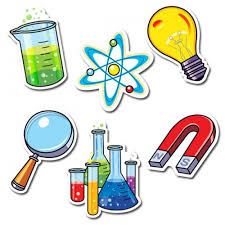 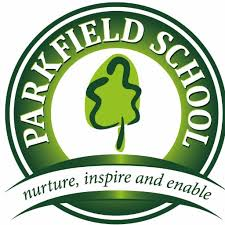 Science Department
Year 8 Physics Knowledge Organiser –Magnetism
Magnets and magnetic fields
Magnets have two poles, a North pole (N) and a South pole (S).
opposite poles attract (N and S)
like poles repel (N and N, OR S and S)
Magnets have magnetic fields (which are invisible). If a magnet or magnetic  material enters the magnetic field of a magnet, it feels a force: either a force of  attraction or a force of repulsion.

Although we cannot see magnetic fields, we can detect them and plot magnetic  field lines on a diagram, as shown. In the diagram, note that:
field lines point from north to south pole
field lines are more concentrated at the poles.
The magnetic field is strongest at the poles, where the field lines are most  concentrated.






The Earth has a magnetic field because the  core rotates. It acts like a giant bar magnet.
Electromagnets
When an electric current flows through a wire, it creates a  magnetic field around the wire. The wire can be used to  make an electromagnet, by making the wire into a coil. It has  a magnetic field just like a bar magnet (see diagram).
You can increase the strength of an electromagnet by doing  three things:
Increase the number of coils
Increase the current
Add an iron core
Magnetic field stronger at the  poles because the field lines  are more concentrated.
The motor effect: A simple electric motor can be  built using a coil of wire that is free to rotate  (spin) between two opposite magnetic poles,
as the diagram shows.
When an electric current flows through the  coil, the magnetic field around the coil and the  magnetic field of the magnet cause forces of  attraction and repulsion.
This causes the coil of wire to spin around.
This is called the motor effect.
A north pole, since  another north pole  brought to this end  would be repelled.